Figure 3. Examples of activated clusters within the auditory cortex upon stimulation of two different electrodes after ...
Cereb Cortex, Volume 15, Issue 1, January 2005, Pages 40–48, https://doi.org/10.1093/cercor/bhh106
The content of this slide may be subject to copyright: please see the slide notes for details.
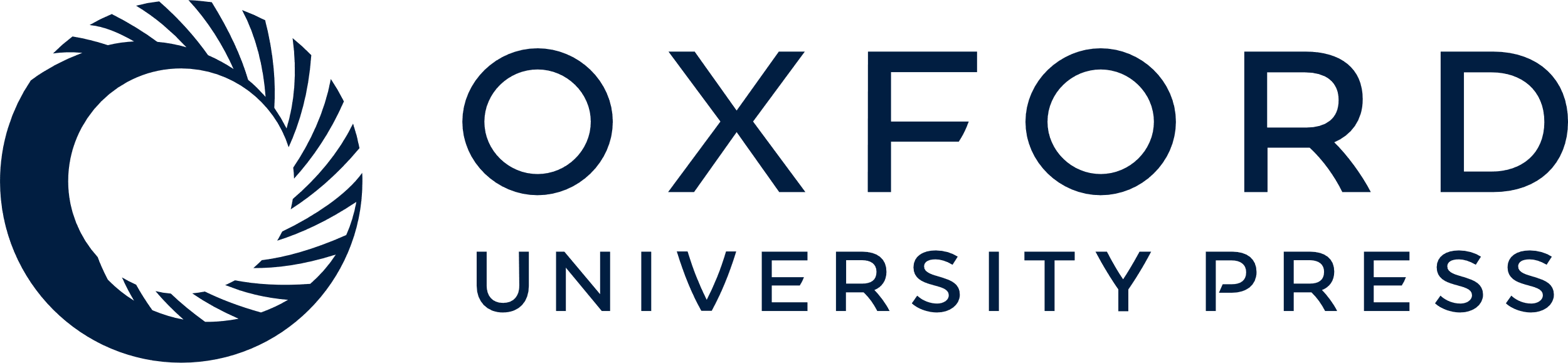 [Speaker Notes: Figure 3. Examples of activated clusters within the auditory cortex upon stimulation of two different electrodes after superposition on high resolution images. For each electrode pair, voxels activated by the apical electrode are indicated in red (and yellow), voxels activated by the basal electrode are indicated in blue. Overlapping voxels activated by both electrodes are indicated in green. (A) subject I03 (Talairach z-plane = +6), (B) subject I29 (Talairach z-plane = +6) and (C) subject I33 (Talairach z-plane = +10).


Unless provided in the caption above, the following copyright applies to the content of this slide: Cerebral Cortex V 15 N 1 © Oxford University Press 2005; all rights reserved]